Presentation on Covid-19 vaccine side effectsDecember 2022
Countries prohibiting the COVID-19 Vaccine for young people:
UK   U11
NORWAY  U18
ICELAND  U18
          DENMARK  U18
State of Florida, USA

Aug 12, 2022:  The Danish government is no longer advising that individuals under the age of 18 receive the COVID-19 vaccine.  “Children and young people only very rarely become seriously ill from covid-19 with the omicron variant. Therefore, from 1 July 2022 it will no longer be possible for children and young people under the age of 18 to get the 1st jab, and from 1 September 2022 it will no longer be possible to get the 2nd jab,” the Danish government states. pic.twitter.com/1tzIq5FpdJ
State of Florida, USA:  October 7, 2022, Florida Surgeon General Dr. Joseph Ladapo issued new COVID jab guidance, recommending men between the ages of 18 and 39 abstain from the COVID jab, as data show an 84% increase in heart related death among men within 28 days of injection.  His analysis may be found here: analysis
Pfizer side effects  The below information was only disclosed due to a successful Freedom of Information request (FOI).  It goes on for nine pages.  Pfizer were intending to only release these Adverse Effects of Interest after 70 years.
BNT162b2
5.3.6 Cumulative Analysis of Post-authorization Adverse Event Reports
CONFIDENTIAL
Page 1

5.3.6 CUMULATIVE ANALYSIS OF POST-AUTHORIZATION ADVERSE EVENT
REPORTS OF PF-07302048 (BNT162B2) RECEIVED THROUGH 28-FEB-2021

Report Prepared by:
Worldwide Safety
Pfizer

The information contained in this document is proprietary and confidential. Any disclosure, reproduction,
distribution, or other dissemination of this information outside of Pfizer, its Affiliates, its Licensees, or
Regulatory Agencies is strictly prohibited. Except as may be otherwise agreed to in writing, by accepting or
reviewing these materials, you agree to hold such information in confidence and not to disclose it to others
(except where required by applicable law), nor to use it for unauthorized purposes.


090177e196ea1800\Approved\Approved On: 30-Apr-2021 09:26 (GMT)
FDA-CBER-2021-5683-0000054
BNT162b2
5.3.6 Cumulative Analysis of Post-authorization Adverse Event Reports
CONFIDENTIAL
Page 1
APPENDIX 1. LIST OF ADVERSE EVENTS OF SPECIAL INTEREST
1p36 deletion syndrome;2-Hydroxyglutaric aciduria;5'nucleotidase increased;Acoustic
neuritis;Acquired C1 inhibitor deficiency;Acquired epidermolysis bullosa;Acquired epileptic
aphasia;Acute cutaneous lupus erythematosus;Acute disseminated encephalomyelitis;Acute
encephalitis with refractory, repetitive partial seizures;Acute febrile neutrophilic
dermatosis;Acute flaccid myelitis;Acute haemorrhagic leukoencephalitis;Acute
haemorrhagic oedema of infancy;Acute kidney injury;Acute macular outer retinopathy;Acute
motor axonal neuropathy;Acute motor-sensory axonal neuropathy;Acute myocardial
infarction;Acute respiratory distress syndrome;Acute respiratory failure;Addison's
disease;Administration site thrombosis;Administration site vasculitis;Adrenal
thrombosis;Adverse event following immunisation;Ageusia;Agranulocytosis;Air
embolism;Alanine aminotransferase abnormal;Alanine aminotransferase increased;Alcoholic
seizure;Allergic bronchopulmonary mycosis;Allergic oedema;Alloimmune
hepatitis;Alopecia areata;Alpers disease;Alveolar proteinosis;Ammonia abnormal;Ammonia
increased;Amniotic cavity infection;Amygdalohippocampectomy;Amyloid
arthropathy;Amyloidosis;Amyloidosis senile;Anaphylactic reaction;Anaphylactic
shock;Anaphylactic transfusion reaction;Anaphylactoid reaction;Anaphylactoid
shock;Anaphylactoid syndrome of pregnancy;Angioedema;Angiopathic
neuropathy;Ankylosing spondylitis;Anosmia;Antiacetylcholine receptor antibody
positive;Anti-actin antibody positive;Anti-aquaporin-4 antibody positive;Anti-basal ganglia
antibody positive;Anti-cyclic citrullinated peptide antibody positive;Anti-epithelial antibody
positive;Anti-erythrocyte antibody positive;Anti-exosome complex antibody positive;Anti-
GAD antibody negative;Anti-GAD antibody positive;Anti-ganglioside antibody
positive;Antigliadin antibody positive;Anti-glomerular basement membrane antibody
positive;Anti-glomerular basement membrane disease;Anti-glycyl-tRNA synthetase antibody
positive;Anti-HLA antibody test positive;Anti-IA2 antibody positive;Anti-insulin antibody
increased;Anti-insulin antibody positive;Anti-insulin receptor antibody increased;Antiinsulin
receptor antibody positive;Anti-interferon antibody negative;Anti-interferon antibody
positive;Anti-islet cell antibody positive;Antimitochondrial antibody positive;Anti-muscle
specific kinase antibody positive;Anti-myelin-associated glycoprotein antibodies
positive;Anti-myelin-associated glycoprotein associated polyneuropathy;Antimyocardial
antibody positive;Anti-neuronal antibody positive;Antineutrophil cytoplasmic antibody
increased;Antineutrophil cytoplasmic antibody positive;Anti-neutrophil cytoplasmic
antibody positive vasculitis;Anti-NMDA antibody positive;Antinuclear antibody
increased;Antinuclear antibody positive;Antiphospholipid antibodies
positive;Antiphospholipid syndrome;Anti-platelet antibody positive;Anti-prothrombin
antibody positive;Antiribosomal P antibody positive;Anti-RNA polymerase III antibody
positive;Anti-saccharomyces cerevisiae antibody test positive;Anti-sperm antibody
positive;Anti-SRP antibody positive;Antisynthetase syndrome;Anti-thyroid antibody
positive;Anti-transglutaminase antibody increased;Anti-VGCC antibody positive;Anti-
VGKC antibody positive;Anti-vimentin antibody positive;Antiviral prophylaxis;Antiviral
treatment;Anti-zinc transporter 8 antibody positive;Aortic embolus;Aortic
thrombosis;Aortitis;Aplasia pure red cell;Aplastic anaemia;Application site
thrombosis;Application site vasculitis;Arrhythmia;Arterial bypass occlusion;Arterial bypass
thrombosis;Arterial thrombosis;Arteriovenous fistula thrombosis;Arteriovenous graft site
stenosis;Arteriovenous graft thrombosis;Arteritis;Arteritis
Page 30 090177e196ea1800\Approved\Approved On: 30-Apr-2021 09:26 (
GMT)
FDA-CBER-2021-
BNT162b2
5.3.6 Cumulative Analysis of Post-authorization Adverse Event Reports
CONFIDENTIAL
Page 2
coronary;Arthralgia;Arthritis;Arthritis enteropathic;Ascites;Aseptic cavernous sinus
thrombosis;Aspartate aminotransferase abnormal;Aspartate aminotransferase
increased;Aspartate-glutamate-transporter deficiency;AST to platelet ratio index
increased;AST/ALT ratio abnormal;Asthma;Asymptomatic COVID-
19;Ataxia;Atheroembolism;Atonic seizures;Atrial thrombosis;Atrophic thyroiditis;Atypical
benign partial epilepsy;Atypical pneumonia;Aura;Autoantibody positive;Autoimmune
anaemia;Autoimmune aplastic anaemia;Autoimmune arthritis;Autoimmune blistering
disease;Autoimmune cholangitis;Autoimmune colitis;Autoimmune demyelinating
disease;Autoimmune dermatitis;Autoimmune disorder;Autoimmune
encephalopathy;Autoimmune endocrine disorder;Autoimmune enteropathy;Autoimmune eye
disorder;Autoimmune haemolytic anaemia;Autoimmune heparin-induced
thrombocytopenia;Autoimmune hepatitis;Autoimmune hyperlipidaemia;Autoimmune
hypothyroidism;Autoimmune inner ear disease;Autoimmune lung disease;Autoimmune
lymphoproliferative syndrome;Autoimmune myocarditis;Autoimmune myositis;Autoimmune
nephritis;Autoimmune neuropathy;Autoimmune neutropenia;Autoimmune
pancreatitis;Autoimmune pancytopenia;Autoimmune pericarditis;Autoimmune
retinopathy;Autoimmune thyroid disorder;Autoimmune thyroiditis;Autoimmune
uveitis;Autoinflammation with infantile enterocolitis;Autoinflammatory disease;Automatism
epileptic;Autonomic nervous system imbalance;Autonomic seizure;Axial
spondyloarthritis;Axillary vein thrombosis;Axonal and demyelinating
polyneuropathy;Axonal neuropathy;Bacterascites;Baltic myoclonic epilepsy;Band
sensation;Basedow's disease;Basilar artery thrombosis;Basophilopenia;B-cell
aplasia;Behcet's syndrome;Benign ethnic neutropenia;Benign familial neonatal
convulsions;Benign familial pemphigus;Benign rolandic epilepsy;Beta-2 glycoprotein
antibody positive;Bickerstaff's encephalitis;Bile output abnormal;Bile output
decreased;Biliary ascites;Bilirubin conjugated abnormal;Bilirubin conjugated
increased;Bilirubin urine present;Biopsy liver abnormal;Biotinidase deficiency;Birdshot
chorioretinopathy;Blood alkaline phosphatase abnormal;Blood alkaline phosphatase
increased;Blood bilirubin abnormal;Blood bilirubin increased;Blood bilirubin unconjugated
increased;Blood cholinesterase abnormal;Blood cholinesterase decreased;Blood pressure
decreased;Blood pressure diastolic decreased;Blood pressure systolic decreased;Blue toe
syndrome;Brachiocephalic vein thrombosis;Brain stem embolism;Brain stem
thrombosis;Bromosulphthalein test abnormal;Bronchial oedema;Bronchitis;Bronchitis
mycoplasmal;Bronchitis viral;Bronchopulmonary aspergillosis allergic;Bronchospasm;Budd-
Chiari syndrome;Bulbar palsy;Butterfly rash;C1q nephropathy;Caesarean section;Calcium
embolism;Capillaritis;Caplan's syndrome;Cardiac amyloidosis;Cardiac arrest;Cardiac
failure;Cardiac failure acute;Cardiac sarcoidosis;Cardiac ventricular thrombosis;Cardiogenic
shock;Cardiolipin antibody positive;Cardiopulmonary failure;Cardio-respiratory
arrest;Cardio-respiratory distress;Cardiovascular insufficiency;Carotid arterial
embolus;Carotid artery thrombosis;Cataplexy;Catheter site thrombosis;Catheter site
vasculitis;Cavernous sinus thrombosis;CDKL5 deficiency disorder;CEC syndrome;Cement
embolism;Central nervous system lupus;Central nervous system vasculitis;Cerebellar artery
thrombosis;Cerebellar embolism;Cerebral amyloid angiopathy;Cerebral arteritis;Cerebral
artery embolism;Cerebral artery thrombosis;Cerebral gas embolism;Cerebral
microembolism;Cerebral septic infarct;Cerebral thrombosis;Cerebral venous sinus
thrombosis;Cerebral venous thrombosis;Cerebrospinal thrombotic
Page 31
BNT162b2
5.3.6 Cumulative Analysis of Post-authorization Adverse Event Reports
CONFIDENTIAL
Page 3
tamponade;Cerebrovascular accident;Change in seizure presentation;Chest discomfort;Child-
Pugh-Turcotte score abnormal;Child-Pugh-Turcotte score
increased;Chillblains;Choking;Choking sensation;Cholangitis sclerosing;Chronic
autoimmune glomerulonephritis;Chronic cutaneous lupus erythematosus;Chronic fatigue
syndrome;Chronic gastritis;Chronic inflammatory demyelinating
polyradiculoneuropathy;Chronic lymphocytic inflammation with pontine perivascular
enhancement responsive to steroids;Chronic recurrent multifocal osteomyelitis;Chronic
respiratory failure;Chronic spontaneous urticaria;Circulatory collapse;Circumoral
oedema;Circumoral swelling;Clinically isolated syndrome;Clonic convulsion;Coeliac
disease;Cogan's syndrome;Cold agglutinins positive;Cold type haemolytic
anaemia;Colitis;Colitis erosive;Colitis herpes;Colitis microscopic;Colitis ulcerative;Collagen
disorder;Collagen-vascular disease;Complement factor abnormal;Complement factor C1
decreased;Complement factor C2 decreased;Complement factor C3 decreased;Complement
factor C4 decreased;Complement factor decreased;Computerised tomogram liver
abnormal;Concentric sclerosis;Congenital anomaly;Congenital bilateral perisylvian
syndrome;Congenital herpes simplex infection;Congenital myasthenic syndrome;Congenital
varicella infection;Congestive hepatopathy;Convulsion in childhood;Convulsions
local;Convulsive threshold lowered;Coombs positive haemolytic anaemia;Coronary artery
disease;Coronary artery embolism;Coronary artery thrombosis;Coronary bypass
thrombosis;Coronavirus infection;Coronavirus test;Coronavirus test negative;Coronavirus
test positive;Corpus callosotomy;Cough;Cough variant asthma;COVID-19;COVID-19
immunisation;COVID-19 pneumonia;COVID-19 prophylaxis;COVID-19 treatment;Cranial
nerve disorder;Cranial nerve palsies multiple;Cranial nerve paralysis;CREST
syndrome;Crohn's disease;Cryofibrinogenaemia;Cryoglobulinaemia;CSF oligoclonal band
present;CSWS syndrome;Cutaneous amyloidosis;Cutaneous lupus erythematosus;Cutaneous
sarcoidosis;Cutaneous vasculitis;Cyanosis;Cyclic neutropenia;Cystitis interstitial;Cytokine
release syndrome;Cytokine storm;De novo purine synthesis inhibitors associated acute
inflammatory syndrome;Death neonatal;Deep vein thrombosis;Deep vein thrombosis
postoperative;Deficiency of bile secretion;Deja vu;Demyelinating
polyneuropathy;Demyelination;Dermatitis;Dermatitis bullous;Dermatitis
herpetiformis;Dermatomyositis;Device embolisation;Device related thrombosis;Diabetes
mellitus;Diabetic ketoacidosis;Diabetic mastopathy;Dialysis amyloidosis;Dialysis membrane
reaction;Diastolic hypotension;Diffuse vasculitis;Digital pitting scar;Disseminated
intravascular coagulation;Disseminated intravascular coagulation in newborn;Disseminated
neonatal herpes simplex;Disseminated varicella;Disseminated varicella zoster vaccine virus
infection;Disseminated varicella zoster virus infection;DNA antibody positive;Double cortex
syndrome;Double stranded DNA antibody positive;Dreamy state;Dressler's syndrome;Drop
attacks;Drug withdrawal convulsions;Dyspnoea;Early infantile epileptic encephalopathy with
burst-suppression;Eclampsia;Eczema herpeticum;Embolia cutis medicamentosa;Embolic
cerebellar infarction;Embolic cerebral infarction;Embolic pneumonia;Embolic
stroke;Embolism;Embolism arterial;Embolism venous;Encephalitis;Encephalitis
allergic;Encephalitis autoimmune;Encephalitis brain stem;Encephalitis
haemorrhagic;Encephalitis periaxialis diffusa;Encephalitis post
immunisation;Encephalomyelitis;Encephalopathy;Endocrine disorder;Endocrine
ophthalmopathy;Endotracheal intubation;Enteritis;Enteritis leukopenic;Enterobacter
pneumonia;Enterocolitis;Enteropathic spondylitis;Eosinopenia;Eosinophilic
Page 32 090177e196ea1800\Approved\Approved On: 30-Apr-2021 09:26 (
GMT)
FDA-CBER-2021-5683-0000085
BNT162b2
5.3.6 Cumulative Analysis of Post-authorization Adverse Event Reports
CONFIDENTIAL
Page 4
fasciitis;Eosinophilic granulomatosis with polyangiitis;Eosinophilic
oesophagitis;Epidermolysis;Epilepsy;Epilepsy surgery;Epilepsy with myoclonic-atonic
seizures;Epileptic aura;Epileptic psychosis;Erythema;Erythema induratum;Erythema
multiforme;Erythema nodosum;Evans syndrome;Exanthema subitum;Expanded disability
status scale score decreased;Expanded disability status scale score increased;Exposure to
communicable disease;Exposure to SARS-CoV-2;Eye oedema;Eye pruritus;Eye
swelling;Eyelid oedema;Face oedema;Facial paralysis;Facial paresis;Faciobrachial dystonic
seizure;Fat embolism;Febrile convulsion;Febrile infection-related epilepsy syndrome;Febrile
neutropenia;Felty's syndrome;Femoral artery embolism;Fibrillary
glomerulonephritis;Fibromyalgia;Flushing;Foaming at mouth;Focal cortical resection;Focal
dyscognitive seizures;Foetal distress syndrome;Foetal placental thrombosis;Foetor
hepaticus;Foreign body embolism;Frontal lobe epilepsy;Fulminant type 1 diabetes
mellitus;Galactose elimination capacity test abnormal;Galactose elimination capacity test
decreased;Gamma-glutamyltransferase abnormal;Gamma-glutamyltransferase
increased;Gastritis herpes;Gastrointestinal amyloidosis;Gelastic seizure;Generalised onset
non-motor seizure;Generalised tonic-clonic seizure;Genital herpes;Genital herpes
simplex;Genital herpes zoster;Giant cell arteritis;Glomerulonephritis;Glomerulonephritis
membranoproliferative;Glomerulonephritis membranous;Glomerulonephritis rapidly
progressive;Glossopharyngeal nerve paralysis;Glucose transporter type 1 deficiency
syndrome;Glutamate dehydrogenase increased;Glycocholic acid increased;GM2
gangliosidosis;Goodpasture's syndrome;Graft
thrombosis;Granulocytopenia;Granulocytopenia neonatal;Granulomatosis with
polyangiitis;Granulomatous dermatitis;Grey matter heterotopia;Guanase increased;Guillain-
Barre syndrome;Haemolytic anaemia;Haemophagocytic
lymphohistiocytosis;Haemorrhage;Haemorrhagic ascites;Haemorrhagic
disorder;Haemorrhagic pneumonia;Haemorrhagic varicella syndrome;Haemorrhagic
vasculitis;Hantavirus pulmonary infection;Hashimoto's
encephalopathy;Hashitoxicosis;Hemimegalencephaly;Henoch-Schonlein purpura;Henoch-
Schonlein purpura nephritis;Hepaplastin abnormal;Hepaplastin decreased;Heparin-induced
thrombocytopenia;Hepatic amyloidosis;Hepatic artery embolism;Hepatic artery flow
decreased;Hepatic artery thrombosis;Hepatic enzyme abnormal;Hepatic enzyme
decreased;Hepatic enzyme increased;Hepatic fibrosis marker abnormal;Hepatic fibrosis
marker increased;Hepatic function abnormal;Hepatic hydrothorax;Hepatic
hypertrophy;Hepatic hypoperfusion;Hepatic lymphocytic infiltration;Hepatic mass;Hepatic
pain;Hepatic sequestration;Hepatic vascular resistance increased;Hepatic vascular
thrombosis;Hepatic vein embolism;Hepatic vein thrombosis;Hepatic venous pressure
gradient abnormal;Hepatic venous pressure gradient increased;Hepatitis;Hepatobiliary scan
abnormal;Hepatomegaly;Hepatosplenomegaly;Hereditary angioedema with C1 esterase
inhibitor deficiency;Herpes dermatitis;Herpes gestationis;Herpes oesophagitis;Herpes
ophthalmic;Herpes pharyngitis;Herpes sepsis;Herpes simplex;Herpes simplex
cervicitis;Herpes simplex colitis;Herpes simplex encephalitis;Herpes simplex gastritis;Herpes
simplex hepatitis;Herpes simplex meningitis;Herpes simplex meningoencephalitis;Herpes
simplex meningomyelitis;Herpes simplex necrotising retinopathy;Herpes simplex
oesophagitis;Herpes simplex otitis externa;Herpes simplex pharyngitis;Herpes simplex
pneumonia;Herpes simplex reactivation;Herpes simplex sepsis;Herpes simplex
viraemia;Herpes simplex virus conjunctivitis neonatal;Herpes simplex visceral;Herpes virus
Page 33 090177e196ea1800\Approved\Approved On: 30-Apr-2021 09:26 (
GMT)
FDA-CBER-2021-5683-0000086
BNT162b2
5.3.6 Cumulative Analysis of Post-authorization Adverse Event Reports
CONFIDENTIAL
Page 5
infection;Herpes zoster;Herpes zoster cutaneous disseminated;Herpes zoster infection
neurological;Herpes zoster meningitis;Herpes zoster meningoencephalitis;Herpes zoster
meningomyelitis;Herpes zoster meningoradiculitis;Herpes zoster necrotising
retinopathy;Herpes zoster oticus;Herpes zoster pharyngitis;Herpes zoster
reactivation;Herpetic radiculopathy;Histone antibody positive;Hoigne's syndrome;Human
herpesvirus 6 encephalitis;Human herpesvirus 6 infection;Human herpesvirus 6 infection
reactivation;Human herpesvirus 7 infection;Human herpesvirus 8
infection;Hyperammonaemia;Hyperbilirubinaemia;Hypercholia;Hypergammaglobulinaemia
benign monoclonal;Hyperglycaemic seizure;Hypersensitivity;Hypersensitivity
vasculitis;Hyperthyroidism;Hypertransaminasaemia;Hyperventilation;Hypoalbuminaemia;H
ypocalcaemic seizure;Hypogammaglobulinaemia;Hypoglossal nerve paralysis;Hypoglossal
nerve paresis;Hypoglycaemic seizure;Hyponatraemic seizure;Hypotension;Hypotensive
crisis;Hypothenar hammer syndrome;Hypothyroidism;Hypoxia;Idiopathic CD4
lymphocytopenia;Idiopathic generalised epilepsy;Idiopathic interstitial pneumonia;Idiopathic
neutropenia;Idiopathic pulmonary fibrosis;IgA nephropathy;IgM nephropathy;IIIrd nerve
paralysis;IIIrd nerve paresis;Iliac artery embolism;Immune thrombocytopenia;Immunemediated
adverse reaction;Immune-mediated cholangitis;Immune-mediated
cholestasis;Immune-mediated cytopenia;Immune-mediated encephalitis;Immune-mediated
encephalopathy;Immune-mediated endocrinopathy;Immune-mediated enterocolitis;Immunemediated
gastritis;Immune-mediated hepatic disorder;Immune-mediated hepatitis;Immunemediated
hyperthyroidism;Immune-mediated hypothyroidism;Immune-mediated
myocarditis;Immune-mediated myositis;Immune-mediated nephritis;Immune-mediated
neuropathy;Immune-mediated pancreatitis;Immune-mediated pneumonitis;Immune-mediated
renal disorder;Immune-mediated thyroiditis;Immune-mediated uveitis;Immunoglobulin G4
related disease;Immunoglobulins abnormal;Implant site thrombosis;Inclusion body
myositis;Infantile genetic agranulocytosis;Infantile spasms;Infected vasculitis;Infective
thrombosis;Inflammation;Inflammatory bowel disease;Infusion site thrombosis;Infusion site
vasculitis;Injection site thrombosis;Injection site urticaria;Injection site vasculitis;Instillation
site thrombosis;Insulin autoimmune syndrome;Interstitial granulomatous
dermatitis;Interstitial lung disease;Intracardiac mass;Intracardiac thrombus;Intracranial
pressure increased;Intrapericardial thrombosis;Intrinsic factor antibody abnormal;Intrinsic
factor antibody positive;IPEX syndrome;Irregular breathing;IRVAN syndrome;IVth nerve
paralysis;IVth nerve paresis;JC polyomavirus test positive;JC virus CSF test positive;Jeavons
syndrome;Jugular vein embolism;Jugular vein thrombosis;Juvenile idiopathic
arthritis;Juvenile myoclonic epilepsy;Juvenile polymyositis;Juvenile psoriatic
arthritis;Juvenile spondyloarthritis;Kaposi sarcoma inflammatory cytokine
syndrome;Kawasaki's disease;Kayser-Fleischer ring;Keratoderma blenorrhagica;Ketosisprone
diabetes mellitus;Kounis syndrome;Lafora's myoclonic epilepsy;Lambl's
excrescences;Laryngeal dyspnoea;Laryngeal oedema;Laryngeal rheumatoid
arthritis;Laryngospasm;Laryngotracheal oedema;Latent autoimmune diabetes in adults;LE
cells present;Lemierre syndrome;Lennox-Gastaut syndrome;Leucine aminopeptidase
increased;Leukoencephalomyelitis;Leukoencephalopathy;Leukopenia;Leukopenia
neonatal;Lewis-Sumner syndrome;Lhermitte's sign;Lichen planopilaris;Lichen planus;Lichen
sclerosus;Limbic encephalitis;Linear IgA disease;Lip oedema;Lip swelling;Liver function
test abnormal;Liver function test decreased;Liver function test increased;Liver
induration;Liver injury;Liver iron concentration abnormal;Liver iron concentration
Page 34 090177e196ea1800\Approved\Approved On: 30-Apr-2021 09:26 (
GMT)
FDA-CBER-2021-5683-0000087
BNT162b2
5.3.6 Cumulative Analysis of Post-authorization Adverse Event Reports
CONFIDENTIAL
Page 6
increased;Liver opacity;Liver palpable;Liver sarcoidosis;Liver scan abnormal;Liver
tenderness;Low birth weight baby;Lower respiratory tract herpes infection;Lower respiratory
tract infection;Lower respiratory tract infection viral;Lung abscess;Lupoid hepatic
cirrhosis;Lupus cystitis;Lupus encephalitis;Lupus endocarditis;Lupus enteritis;Lupus
hepatitis;Lupus myocarditis;Lupus myositis;Lupus nephritis;Lupus pancreatitis;Lupus
pleurisy;Lupus pneumonitis;Lupus vasculitis;Lupus-like syndrome;Lymphocytic
hypophysitis;Lymphocytopenia neonatal;Lymphopenia;MAGIC syndrome;Magnetic
resonance imaging liver abnormal;Magnetic resonance proton density fat fraction
measurement;Mahler sign;Manufacturing laboratory analytical testing issue;Manufacturing
materials issue;Manufacturing production issue;Marburg's variant multiple
sclerosis;Marchiafava-Bignami disease;Marine Lenhart syndrome;Mastocytic
enterocolitis;Maternal exposure during pregnancy;Medical device site thrombosis;Medical
device site vasculitis;MELAS syndrome;Meningitis;Meningitis aseptic;Meningitis
herpes;Meningoencephalitis herpes simplex neonatal;Meningoencephalitis
herpetic;Meningomyelitis herpes;MERS-CoV test;MERS-CoV test negative;MERS-CoV test
positive;Mesangioproliferative glomerulonephritis;Mesenteric artery embolism;Mesenteric
artery thrombosis;Mesenteric vein thrombosis;Metapneumovirus infection;Metastatic
cutaneous Crohn's disease;Metastatic pulmonary
embolism;Microangiopathy;Microembolism;Microscopic polyangiitis;Middle East
respiratory syndrome;Migraine-triggered seizure;Miliary pneumonia;Miller Fisher
syndrome;Mitochondrial aspartate aminotransferase increased;Mixed connective tissue
disease;Model for end stage liver disease score abnormal;Model for end stage liver disease
score increased;Molar ratio of total branched-chain amino acid to tyrosine;Molybdenum
cofactor deficiency;Monocytopenia;Mononeuritis;Mononeuropathy
multiplex;Morphoea;Morvan syndrome;Mouth swelling;Moyamoya disease;Multifocal
motor neuropathy;Multiple organ dysfunction syndrome;Multiple sclerosis;Multiple sclerosis
relapse;Multiple sclerosis relapse prophylaxis;Multiple subpial transection;Multisystem
inflammatory syndrome in children;Muscular sarcoidosis;Myasthenia gravis;Myasthenia
gravis crisis;Myasthenia gravis neonatal;Myasthenic syndrome;Myelitis;Myelitis
transverse;Myocardial infarction;Myocarditis;Myocarditis post infection;Myoclonic
epilepsy;Myoclonic epilepsy and ragged-red fibres;Myokymia;Myositis;Narcolepsy;Nasal
herpes;Nasal obstruction;Necrotising herpetic retinopathy;Neonatal Crohn's disease;Neonatal
epileptic seizure;Neonatal lupus erythematosus;Neonatal mucocutaneous herpes
simplex;Neonatal pneumonia;Neonatal seizure;Nephritis;Nephrogenic systemic
fibrosis;Neuralgic amyotrophy;Neuritis;Neuritis cranial;Neuromyelitis optica pseudo
relapse;Neuromyelitis optica spectrum disorder;Neuromyotonia;Neuronal
neuropathy;Neuropathy peripheral;Neuropathy, ataxia, retinitis pigmentosa
syndrome;Neuropsychiatric lupus;Neurosarcoidosis;Neutropenia;Neutropenia
neonatal;Neutropenic colitis;Neutropenic infection;Neutropenic sepsis;Nodular rash;Nodular
vasculitis;Noninfectious myelitis;Noninfective encephalitis;Noninfective
encephalomyelitis;Noninfective oophoritis;Obstetrical pulmonary embolism;Occupational
exposure to communicable disease;Occupational exposure to SARS-CoV-2;Ocular
hyperaemia;Ocular myasthenia;Ocular pemphigoid;Ocular sarcoidosis;Ocular
vasculitis;Oculofacial paralysis;Oedema;Oedema blister;Oedema due to hepatic
disease;Oedema mouth;Oesophageal achalasia;Ophthalmic artery thrombosis;Ophthalmic
herpes simplex;Ophthalmic herpes zoster;Ophthalmic vein thrombosis;Optic neuritis;Optic
Page 35 090177e196ea1800\Approved\Approved On: 30-Apr-2021 09:26 (
GMT)
FDA-CBER-2021-5683-0000088
BNT162b2
5.3.6 Cumulative Analysis of Post-authorization Adverse Event Reports
CONFIDENTIAL
Page 7
neuropathy;Optic perineuritis;Oral herpes;Oral lichen planus;Oropharyngeal
oedema;Oropharyngeal spasm;Oropharyngeal swelling;Osmotic demyelination
syndrome;Ovarian vein thrombosis;Overlap syndrome;Paediatric autoimmune
neuropsychiatric disorders associated with streptococcal infection;Paget-Schroetter
syndrome;Palindromic rheumatism;Palisaded neutrophilic granulomatous
dermatitis;Palmoplantar keratoderma;Palpable
purpura;Pancreatitis;Panencephalitis;Papillophlebitis;Paracancerous pneumonia;Paradoxical
embolism;Parainfluenzae viral laryngotracheobronchitis;Paraneoplastic
dermatomyositis;Paraneoplastic pemphigus;Paraneoplastic thrombosis;Paresis cranial
nerve;Parietal cell antibody positive;Paroxysmal nocturnal haemoglobinuria;Partial
seizures;Partial seizures with secondary generalisation;Patient isolation;Pelvic venous
thrombosis;Pemphigoid;Pemphigus;Penile vein thrombosis;Pericarditis;Pericarditis
lupus;Perihepatic discomfort;Periorbital oedema;Periorbital swelling;Peripheral artery
thrombosis;Peripheral embolism;Peripheral ischaemia;Peripheral vein thrombus
extension;Periportal oedema;Peritoneal fluid protein abnormal;Peritoneal fluid protein
decreased;Peritoneal fluid protein increased;Peritonitis lupus;Pernicious anaemia;Petit mal
epilepsy;Pharyngeal oedema;Pharyngeal swelling;Pityriasis lichenoides et varioliformis
acuta;Placenta praevia;Pleuroparenchymal fibroelastosis;Pneumobilia;Pneumonia;Pneumonia
adenoviral;Pneumonia cytomegaloviral;Pneumonia herpes viral;Pneumonia
influenzal;Pneumonia measles;Pneumonia mycoplasmal;Pneumonia necrotising;Pneumonia
parainfluenzae viral;Pneumonia respiratory syncytial viral;Pneumonia viral;POEMS
syndrome;Polyarteritis nodosa;Polyarthritis;Polychondritis;Polyglandular autoimmune
syndrome type I;Polyglandular autoimmune syndrome type II;Polyglandular autoimmune
syndrome type III;Polyglandular disorder;Polymicrogyria;Polymyalgia
rheumatica;Polymyositis;Polyneuropathy;Polyneuropathy idiopathic progressive;Portal
pyaemia;Portal vein embolism;Portal vein flow decreased;Portal vein pressure
increased;Portal vein thrombosis;Portosplenomesenteric venous thrombosis;Post procedural
hypotension;Post procedural pneumonia;Post procedural pulmonary embolism;Post stroke
epilepsy;Post stroke seizure;Post thrombotic retinopathy;Post thrombotic syndrome;Post viral
fatigue syndrome;Postictal headache;Postictal paralysis;Postictal psychosis;Postictal
state;Postoperative respiratory distress;Postoperative respiratory failure;Postoperative
thrombosis;Postpartum thrombosis;Postpartum venous thrombosis;Postpericardiotomy
syndrome;Post-traumatic epilepsy;Postural orthostatic tachycardia syndrome;Precerebral
artery thrombosis;Pre-eclampsia;Preictal state;Premature labour;Premature
menopause;Primary amyloidosis;Primary biliary cholangitis;Primary progressive multiple
sclerosis;Procedural shock;Proctitis herpes;Proctitis ulcerative;Product availability
issue;Product distribution issue;Product supply issue;Progressive facial
hemiatrophy;Progressive multifocal leukoencephalopathy;Progressive multiple
sclerosis;Progressive relapsing multiple sclerosis;Prosthetic cardiac valve
thrombosis;Pruritus;Pruritus allergic;Pseudovasculitis;Psoriasis;Psoriatic
arthropathy;Pulmonary amyloidosis;Pulmonary artery thrombosis;Pulmonary
embolism;Pulmonary fibrosis;Pulmonary haemorrhage;Pulmonary microemboli;Pulmonary
oil microembolism;Pulmonary renal syndrome;Pulmonary sarcoidosis;Pulmonary
sepsis;Pulmonary thrombosis;Pulmonary tumour thrombotic microangiopathy;Pulmonary
vasculitis;Pulmonary veno-occlusive disease;Pulmonary venous thrombosis;Pyoderma
gangrenosum;Pyostomatitis vegetans;Pyrexia;Quarantine;Radiation leukopenia;Radiculitis
Page 36 090177e196ea1800\Approved\Approved On: 30-Apr-2021 09:26 (
GMT)
FDA-CBER-2021-5683-0000089
BNT162b2
5.3.6 Cumulative Analysis of Post-authorization Adverse Event Reports
CONFIDENTIAL
Page 8
brachial;Radiologically isolated syndrome;Rash;Rash erythematous;Rash pruritic;Rasmussen
encephalitis;Raynaud's phenomenon;Reactive capillary endothelial proliferation;Relapsing
multiple sclerosis;Relapsing-remitting multiple sclerosis;Renal amyloidosis;Renal
arteritis;Renal artery thrombosis;Renal embolism;Renal failure;Renal vascular
thrombosis;Renal vasculitis;Renal vein embolism;Renal vein thrombosis;Respiratory
arrest;Respiratory disorder;Respiratory distress;Respiratory failure;Respiratory
paralysis;Respiratory syncytial virus bronchiolitis;Respiratory syncytial virus
bronchitis;Retinal artery embolism;Retinal artery occlusion;Retinal artery thrombosis;Retinal
vascular thrombosis;Retinal vasculitis;Retinal vein occlusion;Retinal vein thrombosis;Retinol
binding protein decreased;Retinopathy;Retrograde portal vein flow;Retroperitoneal
fibrosis;Reversible airways obstruction;Reynold's syndrome;Rheumatic brain
disease;Rheumatic disorder;Rheumatoid arthritis;Rheumatoid factor increased;Rheumatoid
factor positive;Rheumatoid factor quantitative increased;Rheumatoid lung;Rheumatoid
neutrophilic dermatosis;Rheumatoid nodule;Rheumatoid nodule removal;Rheumatoid
scleritis;Rheumatoid vasculitis;Saccadic eye movement;SAPHO
syndrome;Sarcoidosis;SARS-CoV-1 test;SARS-CoV-1 test negative;SARS-CoV-1 test
positive;SARS-CoV-2 antibody test;SARS-CoV-2 antibody test negative;SARS-CoV-2
antibody test positive;SARS-CoV-2 carrier;SARS-CoV-2 sepsis;SARS-CoV-2 test;SARSCoV-
2 test false negative;SARS-CoV-2 test false positive;SARS-CoV-2 test negative;SARSCoV-
2 test positive;SARS-CoV-2 viraemia;Satoyoshi
syndrome;Schizencephaly;Scleritis;Sclerodactylia;Scleroderma;Scleroderma associated
digital ulcer;Scleroderma renal crisis;Scleroderma-like reaction;Secondary
amyloidosis;Secondary cerebellar degeneration;Secondary progressive multiple
sclerosis;Segmented hyalinising vasculitis;Seizure;Seizure anoxic;Seizure cluster;Seizure
like phenomena;Seizure prophylaxis;Sensation of foreign body;Septic embolus;Septic
pulmonary embolism;Severe acute respiratory syndrome;Severe myoclonic epilepsy of
infancy;Shock;Shock symptom;Shrinking lung syndrome;Shunt thrombosis;Silent
thyroiditis;Simple partial seizures;Sjogren's syndrome;Skin swelling;SLE arthritis;Smooth
muscle antibody positive;Sneezing;Spinal artery embolism;Spinal artery thrombosis;Splenic
artery thrombosis;Splenic embolism;Splenic thrombosis;Splenic vein
thrombosis;Spondylitis;Spondyloarthropathy;Spontaneous heparin-induced
thrombocytopenia syndrome;Status epilepticus;Stevens-Johnson syndrome;Stiff leg
syndrome;Stiff person syndrome;Stillbirth;Still's disease;Stoma site thrombosis;Stoma site
vasculitis;Stress cardiomyopathy;Stridor;Subacute cutaneous lupus erythematosus;Subacute
endocarditis;Subacute inflammatory demyelinating polyneuropathy;Subclavian artery
embolism;Subclavian artery thrombosis;Subclavian vein thrombosis;Sudden unexplained
death in epilepsy;Superior sagittal sinus thrombosis;Susac's syndrome;Suspected COVID-
19;Swelling;Swelling face;Swelling of eyelid;Swollen tongue;Sympathetic
ophthalmia;Systemic lupus erythematosus;Systemic lupus erythematosus disease activity
index abnormal;Systemic lupus erythematosus disease activity index decreased;Systemic
lupus erythematosus disease activity index increased;Systemic lupus erythematosus
rash;Systemic scleroderma;Systemic sclerosis
pulmonary;Tachycardia;Tachypnoea;Takayasu's arteritis;Temporal lobe epilepsy;Terminal
ileitis;Testicular autoimmunity;Throat tightness;Thromboangiitis
obliterans;Thrombocytopenia;Thrombocytopenic
purpura;Thrombophlebitis;Thrombophlebitis migrans;Thrombophlebitis
Page 37 090177e196ea1800\Approved\Approved On: 30-Apr-2021 09:26 (
GMT)
FDA-CBER-2021-5683-0000090
BNT162b2
5.3.6 Cumulative Analysis of Post-authorization Adverse Event Reports
CONFIDENTIAL
Page 9
neonatal;Thrombophlebitis septic;Thrombophlebitis superficial;Thromboplastin antibody
positive;Thrombosis;Thrombosis corpora cavernosa;Thrombosis in device;Thrombosis
mesenteric vessel;Thrombotic cerebral infarction;Thrombotic microangiopathy;Thrombotic
stroke;Thrombotic thrombocytopenic purpura;Thyroid disorder;Thyroid stimulating
immunoglobulin increased;Thyroiditis;Tongue amyloidosis;Tongue biting;Tongue
oedema;Tonic clonic movements;Tonic convulsion;Tonic posturing;Topectomy;Total bile
acids increased;Toxic epidermal necrolysis;Toxic leukoencephalopathy;Toxic oil
syndrome;Tracheal obstruction;Tracheal oedema;Tracheobronchitis;Tracheobronchitis
mycoplasmal;Tracheobronchitis viral;Transaminases abnormal;Transaminases
increased;Transfusion-related alloimmune neutropenia;Transient epileptic
amnesia;Transverse sinus thrombosis;Trigeminal nerve paresis;Trigeminal
neuralgia;Trigeminal palsy;Truncus coeliacus thrombosis;Tuberous sclerosis
complex;Tubulointerstitial nephritis and uveitis syndrome;Tumefactive multiple
sclerosis;Tumour embolism;Tumour thrombosis;Type 1 diabetes mellitus;Type I
hypersensitivity;Type III immune complex mediated reaction;Uhthoff's
phenomenon;Ulcerative keratitis;Ultrasound liver abnormal;Umbilical cord
thrombosis;Uncinate fits;Undifferentiated connective tissue disease;Upper airway
obstruction;Urine bilirubin increased;Urobilinogen urine decreased;Urobilinogen urine
increased;Urticaria;Urticaria papular;Urticarial vasculitis;Uterine
rupture;Uveitis;Vaccination site thrombosis;Vaccination site vasculitis;Vagus nerve
paralysis;Varicella;Varicella keratitis;Varicella post vaccine;Varicella zoster
gastritis;Varicella zoster oesophagitis;Varicella zoster pneumonia;Varicella zoster
sepsis;Varicella zoster virus infection;Vasa praevia;Vascular graft thrombosis;Vascular
pseudoaneurysm thrombosis;Vascular purpura;Vascular stent thrombosis;Vasculitic
rash;Vasculitic ulcer;Vasculitis;Vasculitis gastrointestinal;Vasculitis necrotising;Vena cava
embolism;Vena cava thrombosis;Venous intravasation;Venous recanalisation;Venous
thrombosis;Venous thrombosis in pregnancy;Venous thrombosis limb;Venous thrombosis
neonatal;Vertebral artery thrombosis;Vessel puncture site thrombosis;Visceral venous
thrombosis;VIth nerve paralysis;VIth nerve paresis;Vitiligo;Vocal cord paralysis;Vocal cord
paresis;Vogt-Koyanagi-Harada disease;Warm type haemolytic anaemia;Wheezing;White
nipple sign;XIth nerve paralysis;X-ray hepatobiliary abnormal;Young's syndrome;Zika virus
associated Guillain Barre syndrome.

Page 38 090177e196ea1800\Approved\Approved On: 30-Apr-2021 09:26 (
GMT)

FDA-CBER-2021-5683-0000091
This source, from the UK Office of National Statistics, shows that most Covid deaths from April/May 2022 were of those vaccinated against Covid.  The figures provided by the ONS for both April and May 2022 produces the following chart, showing Covid-19 deaths by vaccination status in England between 1st April and 31st May 2022.  In all, according to the ONS, there were 4,935 Covid-19 deaths over these two months, and the vaccinated population accounted for a shocking 4,647 of those deaths. But what’s even more shocking is that the triple vaccinated accounted for 4,216 of those deaths, with just 288 deaths recorded among the unvaccinated population.
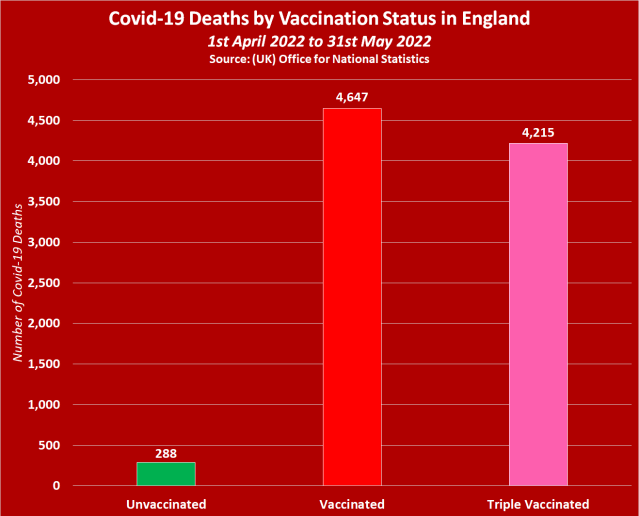 The latest dataset from the ONS is titled ‘Deaths by Vaccination Status, England, 1 January 2021 to 31 May 2022‘, and it can be accessed on the ONS site here, and downloaded here.
Total deaths reported by the Medicines & Healthcare Products Regulatory Agency, as of August 2022 in the MHRA Yellow Card reporting system.  
MHRA is an executive agency, sponsored by the government’s own Department of Health and Social Care.
This system has been in place in the UK since the 1960s.
End of presentation